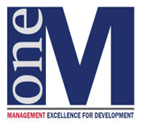 The ADS Process
The Editing Phase: 5-20 Days
POC makes changes to an ADS Chapters.
POC sends revised material to the ADS Team.
M/MPBP Policy Analyst assigned to review submitted  material.
ADS 
Editor assigned.
Step 1: POC works internally to finalize the draft chapter and any new/revised mandatory references. 
             POC ensures they have all internal clearances on the draft chapter and references.

Step 2: The POC sends the draft chapter/references to the ADS Team.

Step 3: The ADS editor will email the POC with the next steps along with any associated deadlines.         
             
Step 4: Simultaneously with Step 3, an M/MPBP Policy Analyst will be assigned to review the 
             chapter/references from a more holistic approach.  

Step 5: If the editor/Analyst has questions, they will email the POC.
[Speaker Notes: Management officials must designate qualified Points of Contact (POC) in their Bureau or Independent Office (B/IO) to create and revise ADS material in consultation with M/MPBP/POL.  A qualified POC is a subject matter expert (SME) or someone who can interview the SME and write the ADS material.

POCs must send new or revised material to the M/MPBP/POL ADS and Notices Team at ads@usaid.gov.
An editor will be assigned to review the material for plain language, content, grammar, format, and other considerations.  Simultaneously, M/MPBP/POL assigns a Policy Analyst to also review the material for compliance/conformity with external and internal policy drivers that have broad applicability.
 
When the edits and Policy Analyst reviews are complete, the ADS Team sends out the document for Agency-wide clearance.  Designated Clearing Officials in each Bureau/Independent Office have 10 business days to comment.  Clearing Officials have four options when reviewing ADS material. They can:
clear the material, allowing it to be issued as official ADS policy; withhold clearance until substantive comments are resolved; clear the material with non-substantive comments; or, state that clearance is not required or is not applicable. Not all ADS material goes through the ADS Clearance Process.  Some exceptions include conforming amendments (where the revisions are made to align with new federal policies), changes to office symbols or acronyms, and ADS documents subjected to high level Agency review.
 
When Clearing Officials provide substantive comments during the clearance process, those comments must be resolved before the material can be issued.   Once those concerns are addressed, the comments are incorporated into the ADS material as appropriate.  The ADS Team forwards the revised document to the Director of M/MPBP for final approval.  Once that approval is granted, the updated material is issued via an Agency Notice, and posted on the ADS Web site and the Agency’s public Internet page.]
The Clearance Phase: 30-45 Days
Clearing Officials  review ADS material.
CLEARANCE 
PROCESS BEGINS
ADS editor coordinates  between POCs and Clearing Officials.
ADS edits & Policy Analyst review  are completed.
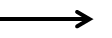 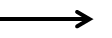 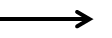 Step 6: The ADS editor sends the chapter/references out for Agency clearance to ADS Clearing Officials (1 day).

Step 7: ADS Clearing Officials have 10 business days to review the material but may request a 5 day 
             extension (15 days).

Step 8: ADS editor collects all clearance comments and compiles them into a master version (2 days).  
             ADS editor sends the master version(s) to the POC to address/incorporate.

Step 9: POC addresses all comments, using track changes, and sends the master version(s) back 
             to ADS editor (10 days).

Step 10: ADS editor sends POC’s answers to originating commenting B/IOs (2 days).  B/IOs have 3-5 days 
               for final concerns. If they have final concerns or still do not clear, the ADS editor will work with both the  
               POC and the commenting B/IO to resolve and issues (10 days).
[Speaker Notes: Management officials must designate qualified Points of Contact (POC) in their Bureau or Independent Office (B/IO) to create and revise ADS material in consultation with M/MPBP/POL.  A qualified POC is a subject matter expert (SME) or someone who can interview the SME and write the ADS material.

POCs must send new or revised material to the M/MPBP/POL ADS and Notices Team at ads@usaid.gov.
An editor will be assigned to review the material for plain language, content, grammar, format, and other considerations.  Simultaneously, M/MPBP/POL assigns a Policy Analyst to also review the material for compliance/conformity with external and internal policy drivers that have broad applicability.
 
When the edits and Policy Analyst reviews are complete, the ADS Team sends out the document for Agency-wide clearance.  Designated Clearing Officials in each Bureau/Independent Office have 10 business days to comment.  Clearing Officials have four options when reviewing ADS material. They can:
clear the material, allowing it to be issued as official ADS policy; withhold clearance until substantive comments are resolved; clear the material with non-substantive comments; or, state that clearance is not required or is not applicable. Not all ADS material goes through the ADS Clearance Process.  Some exceptions include conforming amendments (where the revisions are made to align with new federal policies), changes to office symbols or acronyms, and ADS documents subjected to high level Agency review.
 
When Clearing Officials provide substantive comments during the clearance process, those comments must be resolved before the material can be issued.   Once those concerns are addressed, the comments are incorporated into the ADS material as appropriate.  The ADS Team forwards the revised document to the Director of M/MPBP for final approval.  Once that approval is granted, the updated material is issued via an Agency Notice, and posted on the ADS Web site and the Agency’s public Internet page.]
The Issuance Phase: 10 Days
Differences resolved. Clearance comments incorporated.
M Senior Management and Administrator’s Office Approves Issuance.
Issuance  announced through Agency Notice.
CLEARANCE
PROCESS ENDS
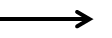 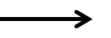 Step 11: ADS editor cleans up the final version of the chapter/references (3 days). ADS editor also 
               works with the POC to draft an Agency notice.

Step 12: ADS editor sends final chapter/references to M senior management for review.  Once M senior 
               management approves, the document is sent to the Administrator’s office for final approval (5 days).

Step 13: The ADS Team preps the chapter/references for the Web, posts them to the ADS Web 
                sites, and sends out an Agency notice announcing the revisions (2 days).
[Speaker Notes: Management officials must designate qualified Points of Contact (POC) in their Bureau or Independent Office (B/IO) to create and revise ADS material in consultation with M/MPBP/POL.  A qualified POC is a subject matter expert (SME) or someone who can interview the SME and write the ADS material.

POCs must send new or revised material to the M/MPBP/POL ADS and Notices Team at ads@usaid.gov.
An editor will be assigned to review the material for plain language, content, grammar, format, and other considerations.  Simultaneously, M/MPBP/POL assigns a Policy Analyst to also review the material for compliance/conformity with external and internal policy drivers that have broad applicability.
 
When the edits and Policy Analyst reviews are complete, the ADS Team sends out the document for Agency-wide clearance.  Designated Clearing Officials in each Bureau/Independent Office have 10 business days to comment.  Clearing Officials have four options when reviewing ADS material. They can:
clear the material, allowing it to be issued as official ADS policy; withhold clearance until substantive comments are resolved; clear the material with non-substantive comments; or, state that clearance is not required or is not applicable. Not all ADS material goes through the ADS Clearance Process.  Some exceptions include conforming amendments (where the revisions are made to align with new federal policies), changes to office symbols or acronyms, and ADS documents subjected to high level Agency review.
 
When Clearing Officials provide substantive comments during the clearance process, those comments must be resolved before the material can be issued.   Once those concerns are addressed, the comments are incorporated into the ADS material as appropriate.  The ADS Team forwards the revised document to the Director of M/MPBP for final approval.  Once that approval is granted, the updated material is issued via an Agency Notice, and posted on the ADS Web site and the Agency’s public Internet page.]
The Agency-wide ADS Clearance Process
ADS Editor assigned.
POC makes changes to ADS Chapter.
M/MPBP Policy Analyst assigned to review submitted  material.
POC sends revised material to ADS Team.
CLEARANCE PROCESS BEGINS
ADS edits & Policy Analyst review  are completed.
Clearing Officials  review ADS material.
ADS editor coordinates  correspondence between POCs and Clearing Officials.
M Senior 
Management approves issuance.
Differences resolved. Clearance comments incorporated.
CLEARANCE
PROCESS ENDS
Issuance  announced through Agency Notice.
[Speaker Notes: Management officials must designate qualified Points of Contact (POC) in their Bureau or Independent Office (B/IO) to create and revise ADS material in consultation with M/MPBP/POL.  A qualified POC is a subject matter expert (SME) or someone who can interview the SME and write the ADS material.

POCs must send new or revised material to the M/MPBP/POL ADS and Notices Team at ads@usaid.gov.
An editor will be assigned to review the material for plain language, content, grammar, format, and other considerations.  Simultaneously, M/MPBP/POL assigns a Policy Analyst to also review the material for compliance/conformity with external and internal policy drivers that have broad applicability.
 
When the edits and Policy Analyst reviews are complete, the ADS Team sends out the document for Agency-wide clearance.  Designated Clearing Officials in each Bureau/Independent Office have 10 business days to comment.  Clearing Officials have four options when reviewing ADS material. They can:
clear the material, allowing it to be issued as official ADS policy; withhold clearance until substantive comments are resolved; clear the material with non-substantive comments; or, state that clearance is not required or is not applicable. Not all ADS material goes through the ADS Clearance Process.  Some exceptions include conforming amendments (where the revisions are made to align with new federal policies), changes to office symbols or acronyms, and ADS documents subjected to high level Agency review.
 
When Clearing Officials provide substantive comments during the clearance process, those comments must be resolved before the material can be issued.   Once those concerns are addressed, the comments are incorporated into the ADS material as appropriate.  The ADS Team forwards the revised document to the Director of M/MPBP for final approval.  Once that approval is granted, the updated material is issued via an Agency Notice, and posted on the ADS Web site and the Agency’s public Internet page.]